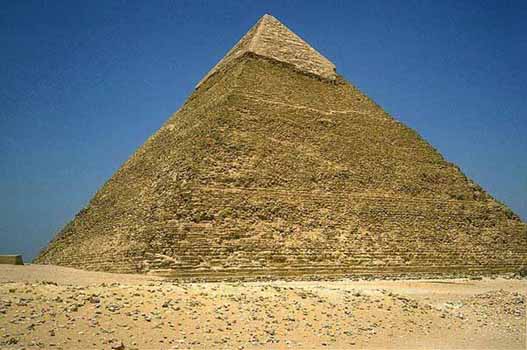 X
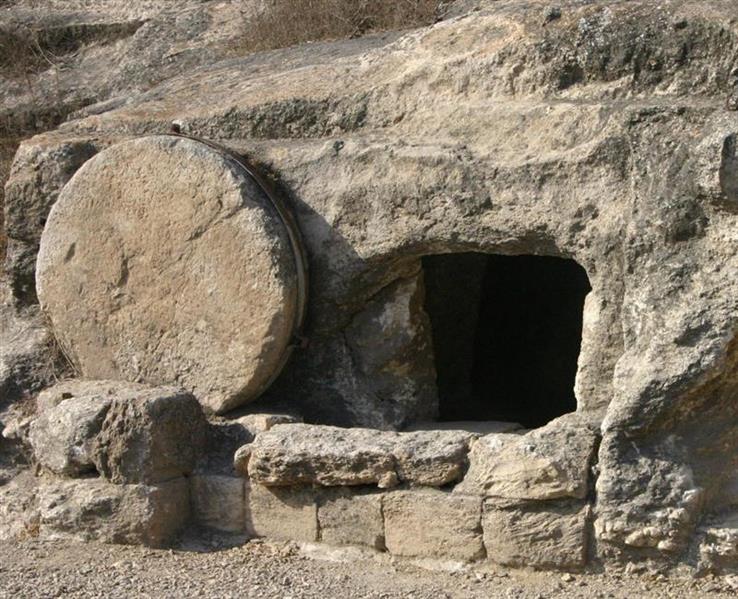 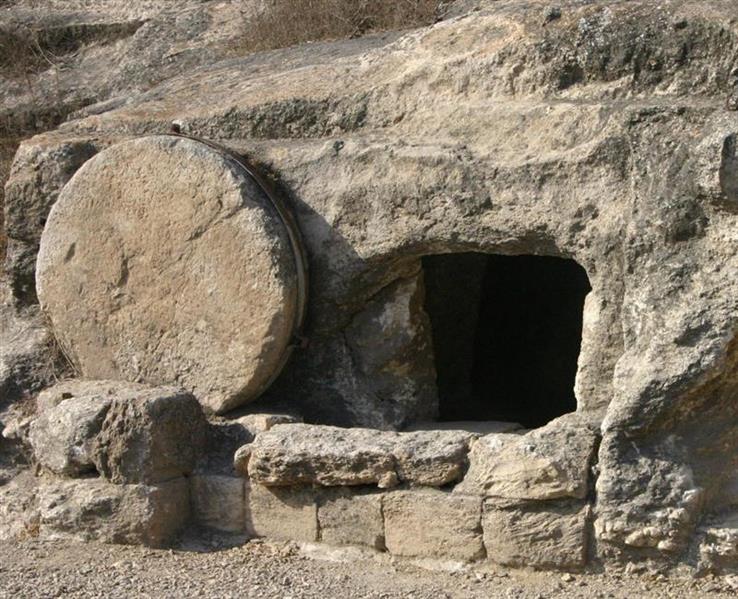 RAISED WITH JESUS
RAISED WITH JESUS
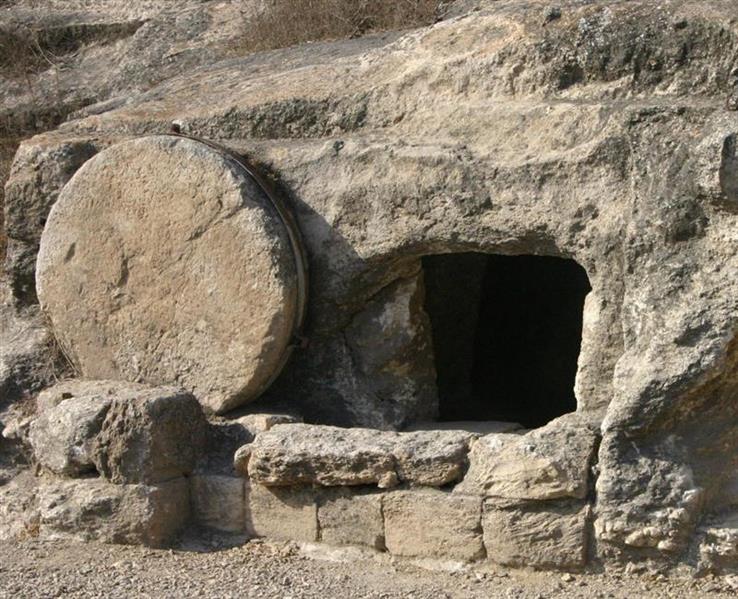 Provable
Fulfilled prophecy
To be preached
RAISED WITH JESUS
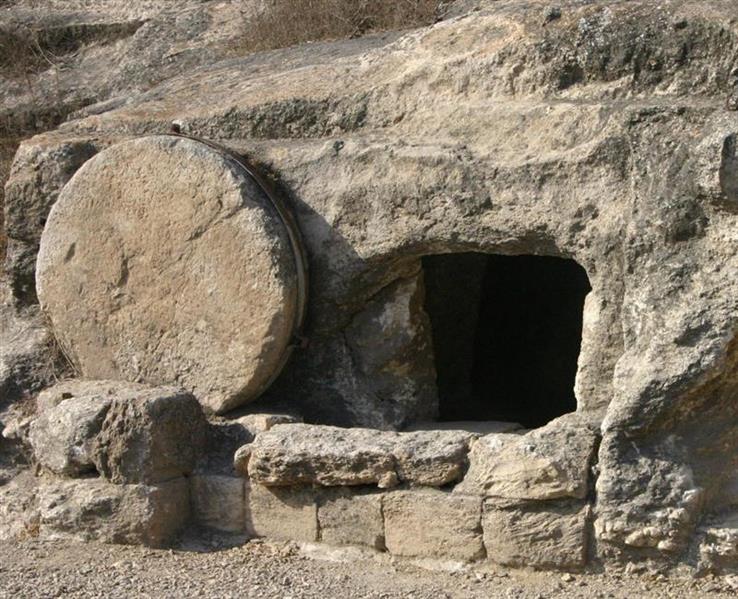 Victory over death
Vindication of the righteous
Value of hope